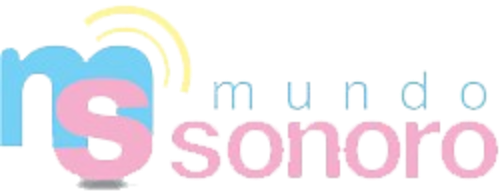 Tiempo libre en los niños
“La educación debería preparar a los estudiantes para todo lo importante en la vida, incluido el uso del tiempo libre. El ocio es fundamental para la experiencia de vida, merece legitimamente una mayor atención educativa.”
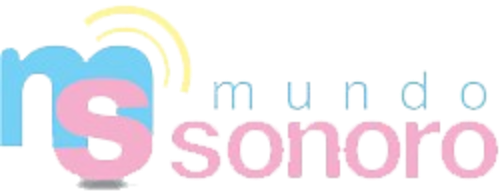 Conceptos
01
02
03
Tiempo Tiempo libre
Ocio
Recreación
Tiempo que la gente le dedica a aquellas actividades que no corresponden a laboral ni a las tareas domésticas
Periodo en el que se realiza actividades que no tiene que ver con la escuela, trabajo , etc.
Se puede entender como el disfrute, diversión o entretenimiento que produce en una persona la realización de una actividad.
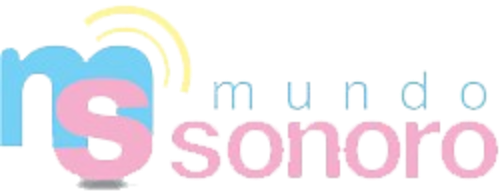 Beneficios de un buen uso del tiempo libre
01
02
03
Autoestima
Estrés/Ansiedad
Salud F/M
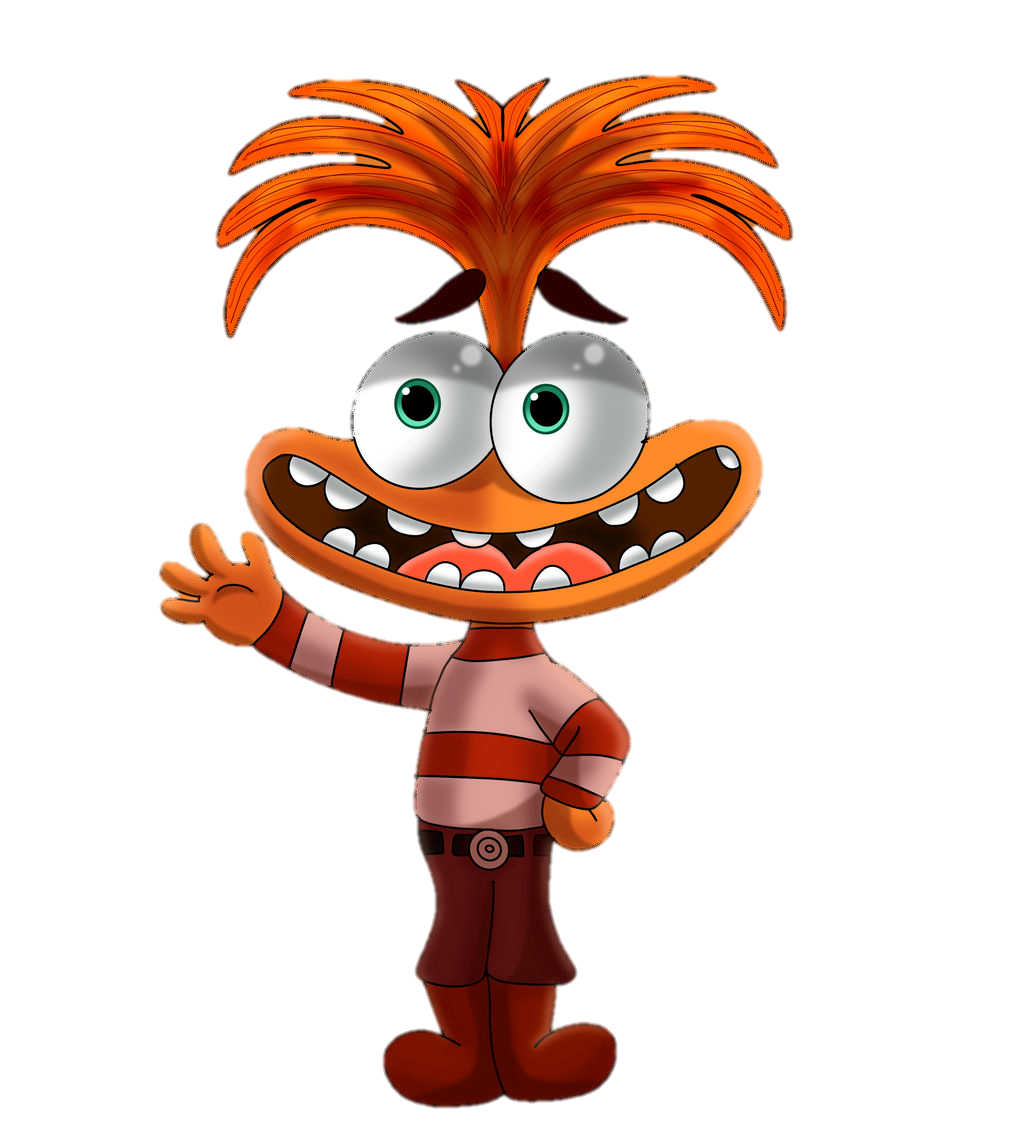 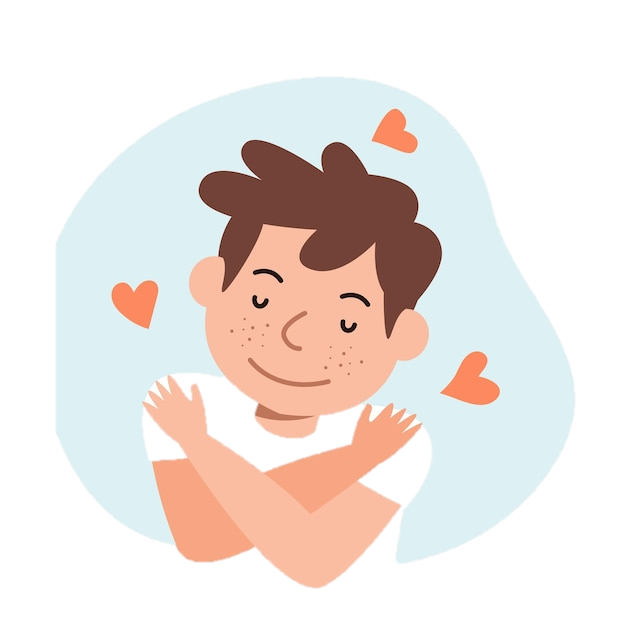 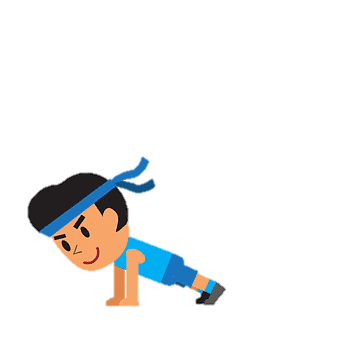 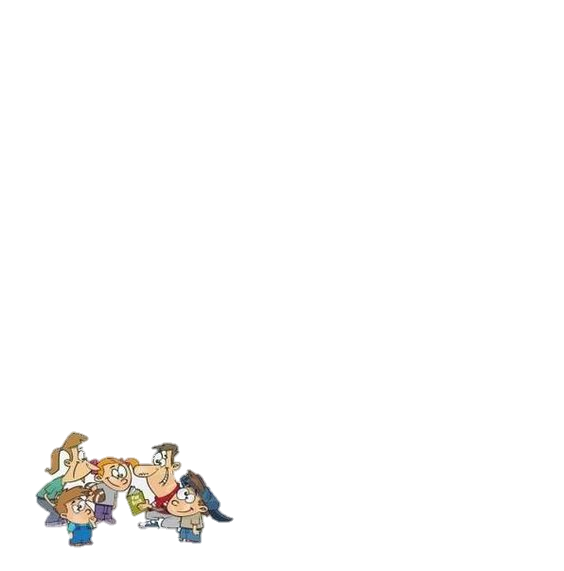 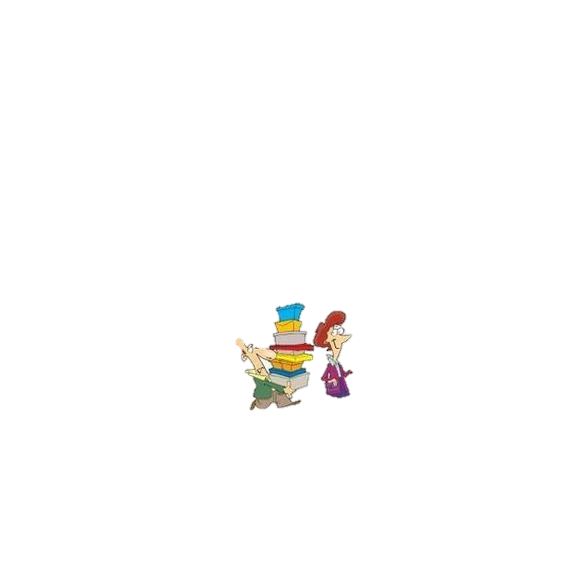 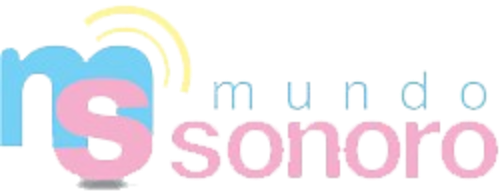 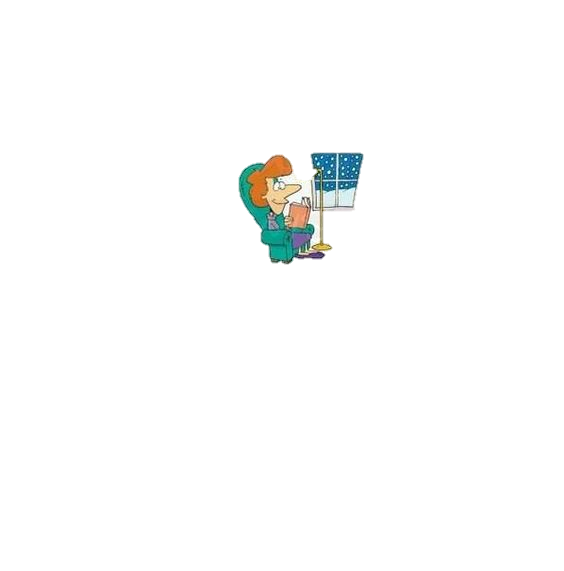 01
¿Qué hacer?
Con el tiempo libre
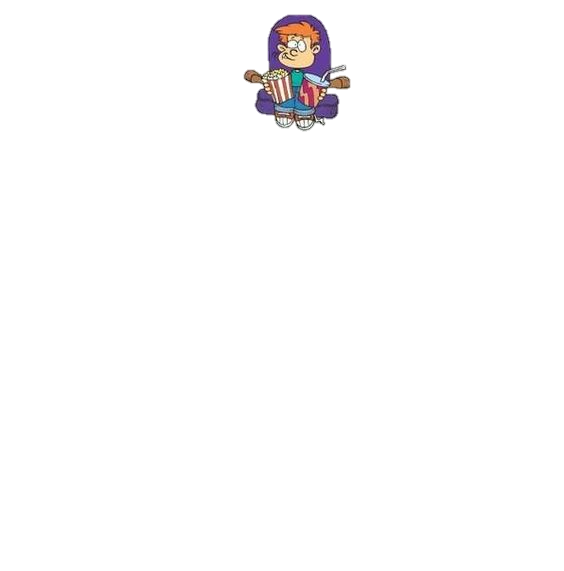 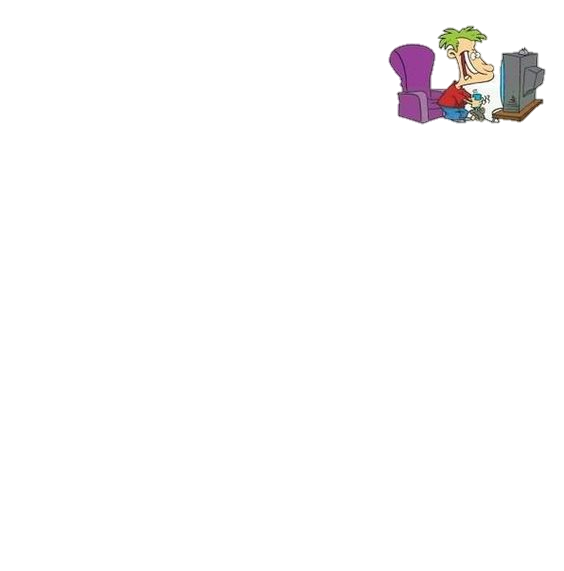 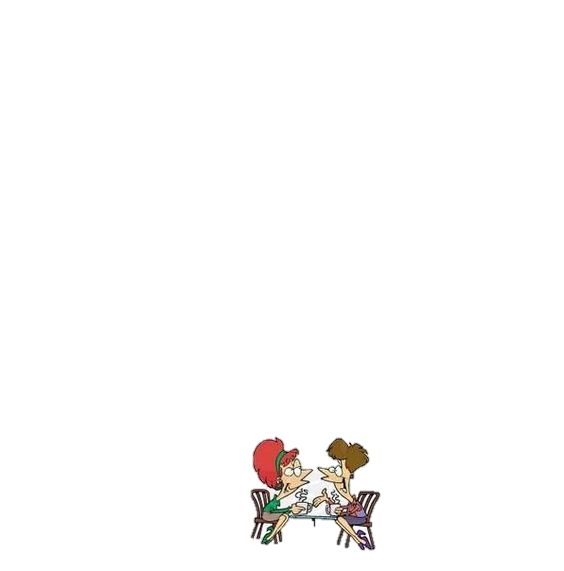 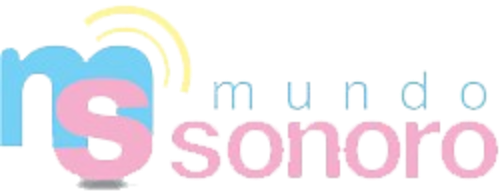 Actividades para realizar en…
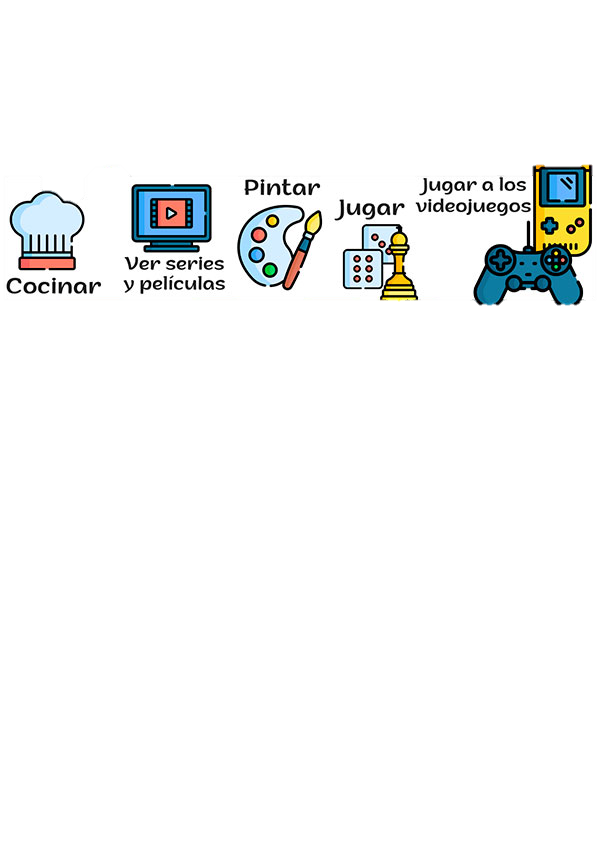 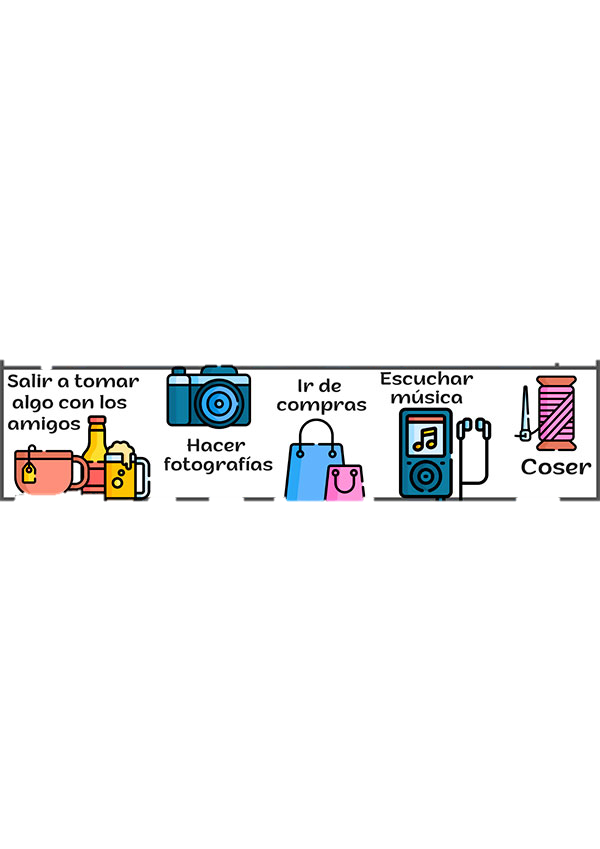 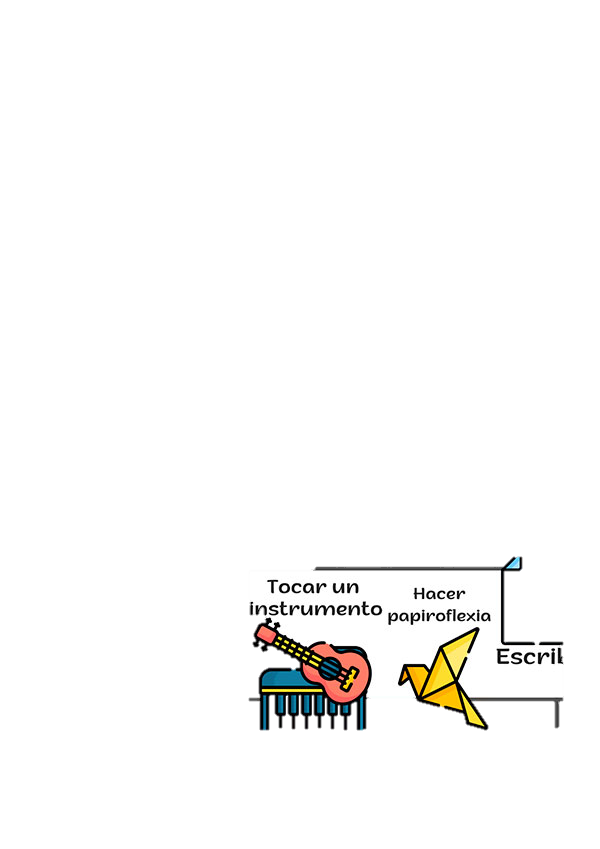 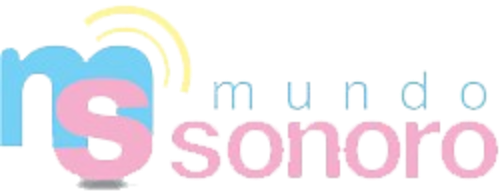 Pequeñas e importantes recomendaciones
03
02
01
Elabora una lista de chequeo de actividades recreativas, deportivas y culturales para motivarlo a hacer
Manten entre el trabajo y la vida personal
Programa tu tiempo semanalmente
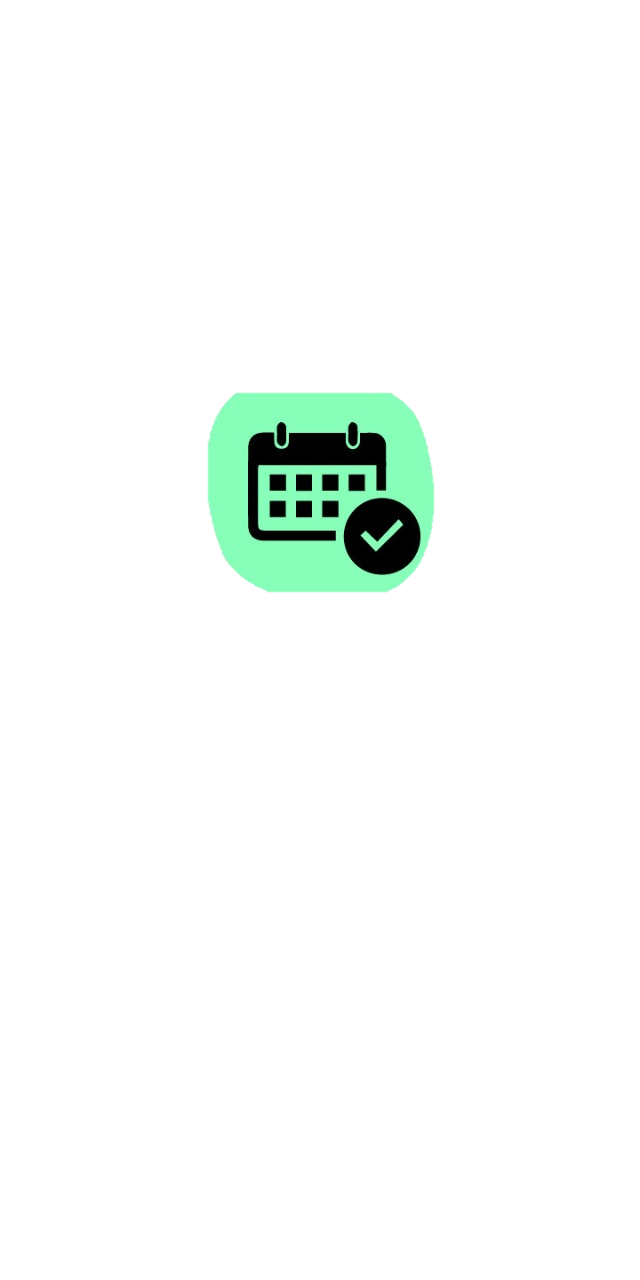 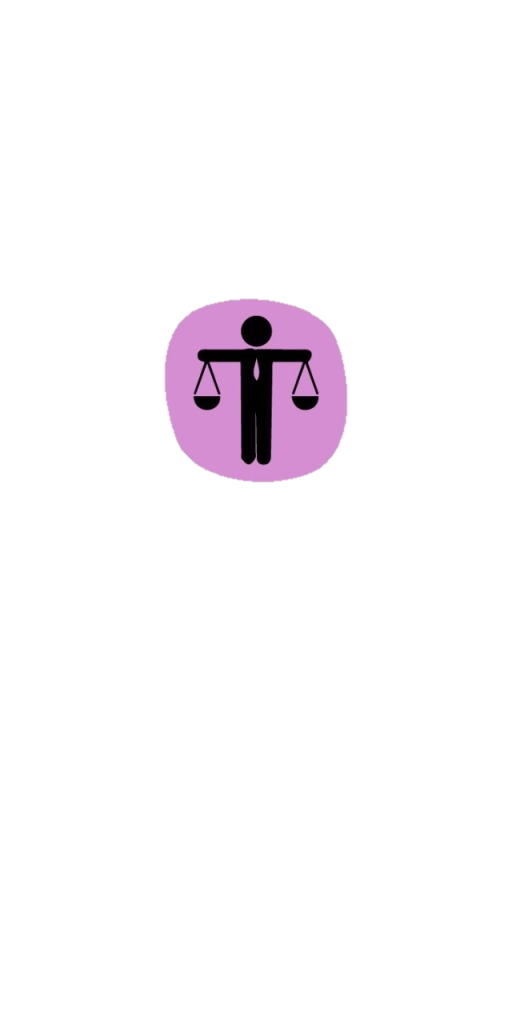 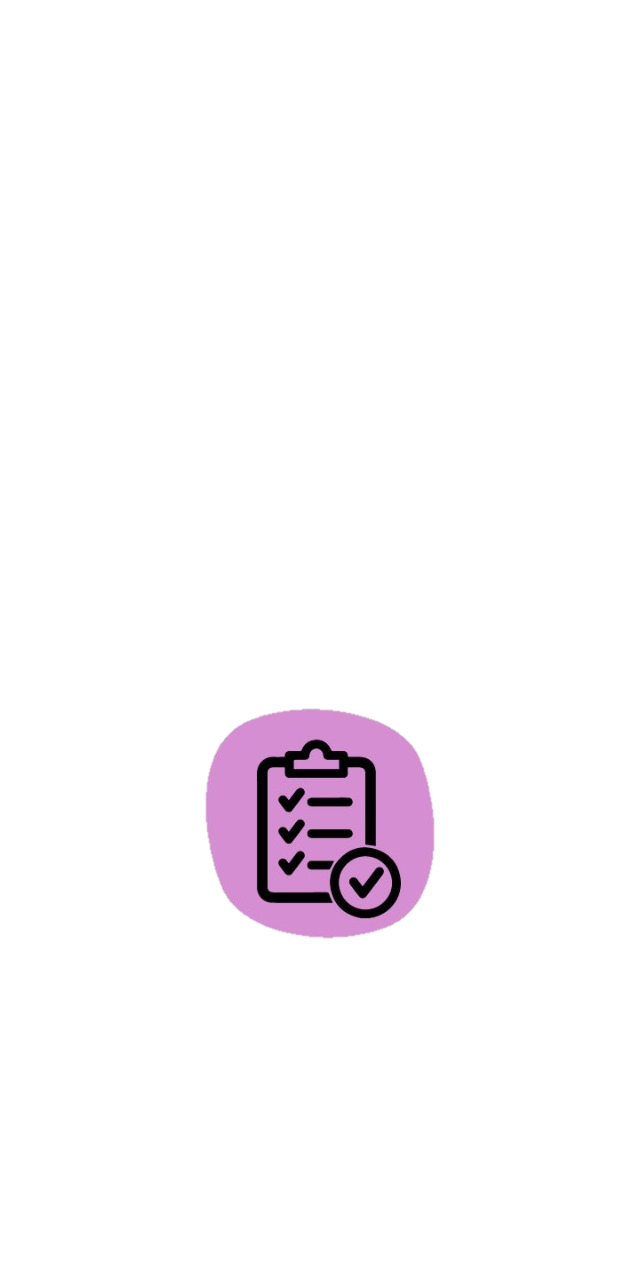 ¡¡¡Gracias!!!!